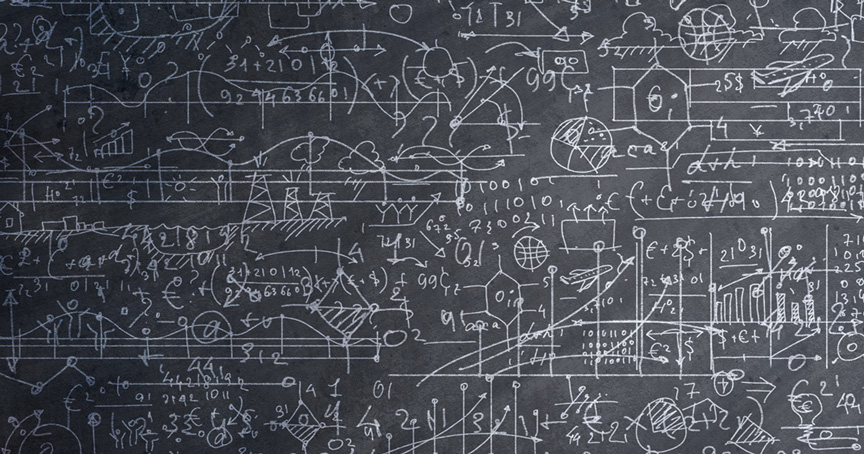 “Simplicity is a great virtue but it requires hard work to achieve it and education to appreciate it. And to make matters worse: complexity sells better.”

				            - Edsger Dijkstra
Asymptotic complexity
Lecture 10
CS2110 – Spring 2019
Announcements
2
Next Mon-Tues: Spring Break
  No recitation next week
  Regrade requests will be processed this weekend
  Prelim is on Tuesday, 12 March. Prelim     Review for prelim Sunday, 10 March, 1-3PM    Next Thursday, we will tell you
 What time you will be assigned to take it 
 What to do if you can’t take it then but can take the other one
 What to do if you can’t take it that evening.
 What to do if authorized for more time or quiet space
Help in providing code coverage
3
White-box testing: make sure each part of program is “exercised” in at least one test case. Called code coverage.
Eclipse has a tool for showing you how good your code coverage is! Use it on A3 (and any programs you write)
JavaHyperText entry:
 	code coverage
We demo it.
What Makes a Good Algorithm?
4
Suppose you have two possible algorithms that do the same thing; which is better?
What do we mean by better?
Faster?
Less space?
Simpler?
Easier to code?
Easier to maintain?
Required for homework?
FIRST, Aim for simplicity, ease of understanding, correctness. 

SECOND, Worry about efficiency only when it is needed.
How do we measure speed of an algorithm?
Basic Step: one “constant time” operation
5
Constant time operation: its time doesn’t depend on the size
or length of anything. Always roughly the same. Time is bounded above by some number
Basic step:
Input/output of a number
Access value of primitive-type variable, array element, or object field
assign to variable, array element, or object field ***
do one arithmetic or logical operation
method call (not counting arg evaluation and execution of method body)
Counting Steps
6
// Store sum of 1..n in sum
sum= 0;
// inv: sum = sum of 1..(k-1)
for (int k= 1; k <= n; k= k+1){
    sum= sum + k;
}
Statement:		# times done sum= 0;		1
k= 1;			1
k <= n			n+1
k= k+1;		n
sum= sum + k;		n
Total steps:		3n + 3
Linear algorithm in n
All basic steps take time 1.
There are n loop iterations. Therefore, takes time proportional to n.
Not all operations are basic steps
7
❌
// Store n copies of ‘c’ in s 
s= "";
// inv: s contains k-1 copies of ‘c’
for (int k= 1; k <= n; k= k+1){
    s=  s + 'c';
}
Statement:		# times done s= "";			1
k= 1;			1
k <= n			n+1
k= k+1;		n
s= s + 'c';		n
Total steps:		3n + 3
Catenation is not a basic step. For each k, catenation creates and fills k array elements.
String Catenation
8
s= s + “c”;    is NOT constant time.It takes time proportional to 1 + length of s
String@00
char[]@02
String@90
char[]@018
s
String
char[]
String
char[]
b
b
char[]
char[]
1
‘x’
0
0
‘d’
‘d’
1
‘x’
2
‘c’
Basic steps executed in s= s + ‘c’;
9
s=  s + 'c’;  // Suppose length of s is k
Create new String object, say C basic steps.
Copy k chars from object s to the new object: k basic steps
Place char ‘c’ into the new object: 1 basic step.
Store pointer to new object into s: 1 basic step.
Total of (C+2) + k basic steps.
In the algorithm,   s= s + ‘c’;  is executed n times:
   s=  s + ‘c’;      with length of s = 0
   s=  s + ‘c’;      with length of s = 1
   …
   s=  s + ‘c’;      with length of s = n-1
Total of n*(C+2) + (0 + 1 + 2 + … n-1) basic steps
Basic steps executed in s= s + ‘c’;
10
s=  s + 'c’;  // Suppose length of s is k
In the algorithm,   s= s + ‘c’;  is executed as follows:
   s=  s + ‘c’;      with length of s = 0
   s=  s + ‘c’;      with length of s = 1
   …
   s=  s + ‘c’;      with length of s = n-1
Total of n*(C+2) + (0 + 1 + 2 + … n-1) basic steps
0 + 1 + 2 + … n-1 = n(n-1) / 2.  Gauss figured this out in the 1700’s
                              = n2/2 – n/2.
 mathcentral.uregina.ca/qq/database/qq.02.06/jo1.html
Basic steps executed in s= s + ‘c’;
11
s=  s + 'c’;  // Suppose length of s is k
In the algorithm,   s= s + ‘c’;  is executed as follows:
   s=  s + ‘c’;      with length of s = 0
   s=  s + ‘c’;      with length of s = 1
   …
   s=  s + ‘c’;      with length of s = n-1
Total of n*(C+2) + (0 + 1 + 2 + … n-1) basic steps
Total of n*(C+2) + n2/2 – n/2 basic steps
Total of n*(C+2) + n2/2 – n/2 basic steps. Quadratic in n.
Not all operations are basic steps
12
// Store n copies of ‘c’ in s 
s= "";
// inv: s contains k-1 copies of ‘c’
for (int k= 1; k <= n; k= k+1){
    s=  s + 'c';
}
Statement:	# times	    # steps 
s= "";		1	    1 
k= 1;		1	    1
k <= n		n+1	    1
k= k+1;	n	    1
s= s + 'c’;	see to left
Total steps:	…
Total steps:
2n + 3 +
n*(C+2) + n2/2 – n/2
Quadratic algorithm in n
for s= s + ‘c’;
Linear versus quadractic
13
// Store n copies of ‘c’ in s 
s= “”;
// inv: s contains k-1 copies of ‘c’
for (int k= 1; k = n; k= k+1)
    s=  s + ‘c’;
// Store sum of 1..n in sum
sum= 0;
// inv: sum = sum of 1..(k-1)
for (int k= 1; k <= n; k= k+1)
    sum= sum + n
Linear algorithm
Quadratic algorithm
In comparing the runtimes of these algorithms, the exact number of basic steps is not important. What’s important is that
One is linear in n —takes time proportional to n
One is quadratic in n —takes time proportional to n2
Looking at execution speed
14
Number of operations executed
2n+2, n+2, n are all linear in n, proportional to n
2n + 2 ops
n*n ops
n + 2 ops
n ops
Constant time
0  1  2  3  …
size n of the array
What do we want from a definition of “runtime complexity”?
15
1. Distinguish among cases for large n, not small n
Number of operations executed
2. Distinguish among important cases, like
n*n basic operations
n basic operations
log n basic operations
5 basic operations
n*n ops
2+n ops
3. Don’t distinguish among trivially different cases.
5 or 50 operations
n, n+2, or 4n operations
5 ops
0  1  2  3  …
size n of problem
c·g(n)
f(n)
N
"Big O" Notation
16
Formal definition: f(n) is O(g(n)) if there exist constants c > 0 and N ≥ 0 such that for all n ≥ N,   f(n) ≤ c·g(n)
Get out far enough (for n ≥ N)
f(n) is at most c·g(n)
Intuitively, f(n) is O(g(n))
means that f(n) grows
like g(n) or slower
Prove that (2n2 + n) is O(n2)
17
Formal definition: f(n) is O(g(n)) if there exist constants c > 0 and N ≥ 0 such that for all n ≥ N,   f(n) ≤ c·g(n)
Example: Prove that (2n2 + n) is O(n2)

Methodology:

Start with f(n) and slowly transform into c · g(n):
	Use  =   and  <=  and  <  steps
    At appropriate point, can choose N to help calculation
    At appropriate point, can choose c to help calculation
Prove that (2n2 + n) is O(n2)
18
Formal definition: f(n) is O(g(n)) if there exist constants c > 0 and N ≥ 0 such that for all n ≥ N,   f(n) ≤ c·g(n)
Example: Prove that (2n2 + n) is O(n2)
        f(n)
=         <definition of f(n)>
         2n2 + n
<=       <for n ≥ 1,  n ≤ n2>
         2n2 + n2
=          <arith>
          3*n2
=           <definition of g(n) = n2>
                3*g(n)
Transform f(n) into c·g(n):
Use  =, <= , <  steps
Choose N to help calc.
Choose c to help calc
Choose
N = 1 and c = 3
Prove that 100 n + log n   is   O(n)
19
Formal definition: f(n) is O(g(n)) if there exist constants c > 0 and N ≥ 0 such that for all n ≥ N,   f(n) ≤ c·g(n)
f(n)
=         <put in what f(n) is>
      100 n  +   log n
<=        <We know log n ≤ n for n ≥ 1>
      100 n + n
=         <arith>
     101 n
=         <g(n) = n>
       101 g(n)
Choose
N = 1 and c = 101
O(…) Examples
20
Let f(n) = 3n2 + 6n – 7
f(n) is O(n2)
f(n) is O(n3)
f(n) is O(n4)
…
p(n) = 4 n log n + 34 n – 89
p(n) is O(n log n)
p(n) is O(n2)
h(n) = 20·2n + 40n
h(n) is O(2n)
a(n) = 34
a(n) is O(1)
Only the leading term (the term that grows most rapidly) matters
If it’s O(n2), it’s also O(n3)
etc!  However, we always use the smallest one
Do NOT say or write f(n) = O(g(n))
21
Formal definition: f(n) is O(g(n)) if there exist constants c > 0 and N ≥ 0 such that for all n ≥ N,   f(n) ≤ c·g(n)
f(n) = O(g(n)) is simply WRONG. Mathematically, it is a disaster.
You see it sometimes, even in textbooks. Don’t read such things.
Here’s an example to show what happens when we use = this way.

     We know that n+2 is O(n) and n+3 is O(n). Suppose we use =

               n+2 = O(n)
               n+3 = O(n)
But then, by transitivity of equality, we have n+2 = n+3.
We have proved something that is false. Not good.
Problem-size examples
22
Suppose a computer can execute 1000 operations per second; how large a problem can we solve?
Commonly Seen Time Bounds
23
Search for v in b[0..]
24
Q: v is in array b
Store in i the index of the first occurrence of v in b:R: v is not in b[0..i-1] and b[i] = v.
Methodology:
Define pre and post conditions.
Draw the invariant as a combination of pre and post.
Develop loop using 4 loopy questions.

Practice doing this!
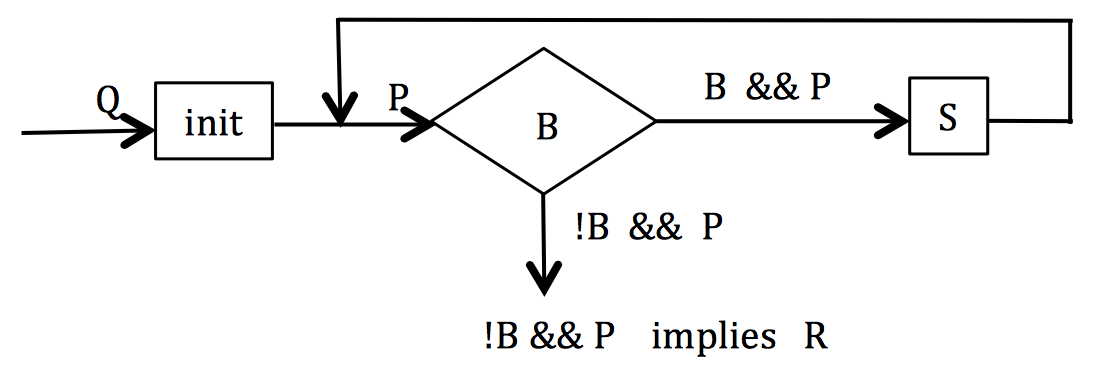 Search for v in b[0..]
25
0                i             b.length
0         i                    b.length
Q: v is in array b
Store in i the index of the first occurrence of v in b:R: v is not in b[0..i-1] and b[i] = v.
0                               b.length
b
b
b
post:
inv:
pre:
Methodology:
Define pre and post conditions.
Draw the invariant as a combination of pre and post.
Develop loop using 4 loopy questions.

Practice doing this!
v in here
v in here
The Four Loopy Questions
26
Does it start right? 
Is {Q} init {P} true?
Does it continue right?
Is {P && B} S {P} true?
Does it end right? 
Is P && !B => R true?
Will it get to the end? 
Does it make progress toward termination?
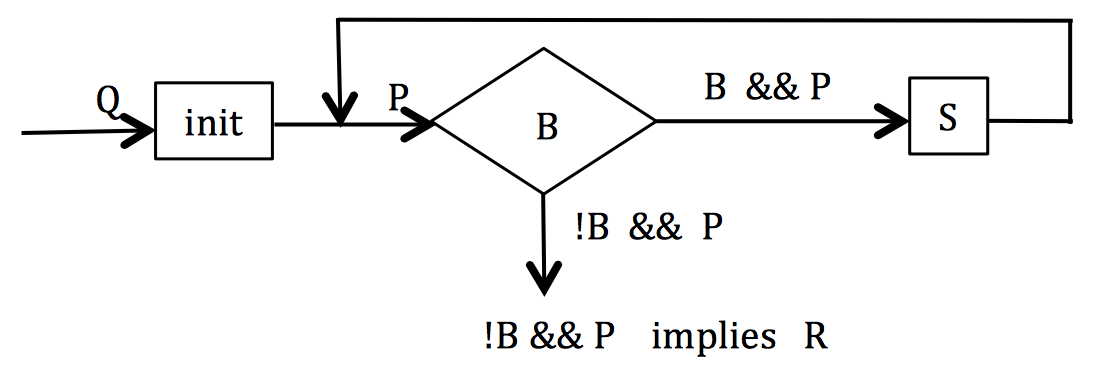 Search for v in b[0..]
27
0                i             b.length
0         i                    b.length
Q: v is in array b
Store in i the index of the first occurrence of v in b:R: v is not in b[0..i-1] and b[i] = v.
0                               b.length
b
b
b
post:
inv:
pre:
i= 0;
while  (              ) {

}
b[i] != v
v in here
i= i+1;
Each iteration takes constant time.
v in here
Worst case: b.length iterations
Linear algorithm: O(b.length)
Binary search for v in sorted b[0..]
// b is sorted. Store in i  a value to truthify R:
//         b[0..i] <= v < b[i+1..]
28
0       i             k        b.length
0             i                 b.length
0                               b.length
b
b
b
post:
inv:
pre:
Methodology:
Define pre and post conditions.
Draw the invariant as a combination of pre and post.
Develop loop using 4 loopy questions.

Practice doing this!
sorted
b is sorted. We know that. To avoid clutter, don’t write in it invariant
Binary search for v in sorted b[0..]
// b is sorted. Store in i  a value to truthify R:
//         b[0..i] <= v < b[i+1..]
29
0       i             k        b.length
0             i                 b.length
0                               b.length
b
b
b
post:
inv:
pre:
0           i                        k
i= -1;
k= b.length;
sorted
while  (           ) {




}
i+1< k
int e=(i+k)/2;
// -1 ≤ i < e < k ≤ b.length
if (b[e] <= v)  i= e;
else k= e;
e
Binary search for v in sorted b[0..]
// b is sorted. Store in i  a value to truthify R:
//         b[0..i] <= v < b[i+1..]
30
0       i             k        b.length
0             i                 b.length
0                               b.length
b
b
b
post:
inv:
pre:
i= -1;
k= b.length;
sorted
while  (           ) {




}
i+1< k
int e=(i+k)/2;
// -1 ≤ e < k ≤ b.length
if (b[e] <= v)  i= e;
else k= e;
Each iteration takes constant time.
Worst case: log(b.length) iterations
Logarithmic: O(log(b.length))
Binary search for v in sorted b[0..]
// b is sorted. Store in i  a value to truthify R:
//         b[0..i] <= v < b[i+1..]
31
i= -1;
k= b.length;
This algorithm is better than binary searches that stop when v is found.
Gives good info when v not in b.
Works when b is empty.
Finds first occurrence of v, not arbitrary one.
Correctness, including making progress, easily seen using invariant
while  (           ) {




}
i+1< k
int e=(i+k)/2;
// -1 ≤ e < k ≤ b.length
if (b[e] <= v)  i= e;
else k= e;
Each iteration takes constant time.
Worst case: 
log(b.length) iterations
Logarithmic: O(log(b.length))
Dutch National Flag Algorithm
32
?
0                                                          n
reds            whites             blues
0                                                          n
0                                                          n
0                                                          n
reds      whites       blues        ?
reds      whites          ?           blues
Q: b
R: b
P1: b
P2: b
Dutch National Flag Algorithm
Dutch national flag. Swap b[0..n-1] to put the reds first, then the whites, then the blues.  That is, given precondition Q, swap values of b[0.n-1] to truthify postcondition R:
Suppose we use
invariant P1.

What does the repetend do?
2 swaps to get a red in place
?
0                                                          n
reds            whites             blues
0                                                          n
0                                                          n
0                                                          n
reds      whites       blues        ?
reds      whites          ?           blues
Q: b
R: b
P1: b
P2: b
Dutch National Flag Algorithm
Dutch national flag. Swap b[0..n-1] to put the reds first, then the whites, then the blues.  That is, given precondition Q, swap values of b[0.n-1] to truthify postcondition R:
Suppose we use
invariant P2.

What does the repetend do?
At most one swap per iteration
Compare algorithms without writing code!
0                                                n
0                                                n
0                                                n
?
reds         whites         blues
reds   whites     blues        ?
P1: b
Q: b
R: b
Dutch National Flag Algorithm: invariant P1
h= 0; k= h; p= k;
while (           ) {










}
p != n
if (b[p] blue)
else if (b[p] white) {
    

}
else { // b[p] red



}
p=  p+1;
h            k            p
swap b[p], b[k];
p= p+1; k= k+1;
swap b[p], b[h];
swap b[p], b[k];
p= p+1; h=h+1; k= k+1;
0                                                n
0                                                n
0                                                n
?
reds         whites         blues
reds   whites      ?          blues
P2: b
Q: b
R: b
Dutch National Flag Algorithm: invariant P2
h= 0; k= h; p= n;
while (           ) {









}
k != p
if (b[k] white)
else if (b[k] blue) {
    

}
else { // b[k] is red


}
k=  k+1;
h            k            p
p= p-1;
swap b[k], b[p];
swap b[k], b[h];
h= h+1; k= k+1;
36
reds   whites     blues        ?
reds   whites      ?          blues
0       h            k            p           n
0       h             k            p          n
Asymptotically, which algorithm is faster?
37
Invariant 1
Invariant 2
h= 0; k= h; p= k;
while (           ) {










}
p != n
h= 0; k= h; p= n;
while (           ) {










}
if (b[p] blue)
else if (b[p] white) {
    

}
else { // b[p] red



}
p=  p+1;
if (b[k] white)
else if (b[k] blue) {
    

}
else { // b[k] is red


}
k=  k+1;
swap b[p], b[k];
p= p+1; k= k+1;
k != p
p= p-1;
swap b[k], b[p];
swap b[p], b[h];
swap b[p], b[k];
p= p+1; h=h+1; k= k+1;
swap b[k], b[h];
h= h+1; k= k+1;
reds   whites     blues        ?
reds   whites      ?          blues
0       h            k            p           n
0       h             k            p          n
Asymptotically, which algorithm is faster?
38
Invariant 1
Invariant 2
h= 0; k= h; p= k;
while (           ) {










}
p != n
h= 0; k= h; p= n;
while (           ) {










}
if (b[p] blue)
else if (b[p] white) {
    

}
else { // b[p] red



}
p=  p+1;
if (b[k] white)
else if (b[k] blue) {
    

}
else { // b[k] is red


}
k=  k+1;
swap b[p], b[k];
p= p+1; k= k+1;
k != p
might use 2 swaps per iteration
uses at most 1 swap per iteration
p= p-1;
swap b[k], b[p];
swap b[p], b[h];
swap b[p], b[k];
p= p+1; h=h+1; k= k+1;
swap b[k], b[h];
h= h+1; k= k+1;
These two algorithms have the same asymptotic running time
(both are O(n))